Si pudieras elegir entre estas opciones...¿dónde preferirías vivir?
Desarrolla tu respuesta.
PREGUNTAS GUÍA:
¿Por qué?
Ventajas 
Desventajas
Actividades que podrías hacer
Opción 1: Una cabaña en la montaña
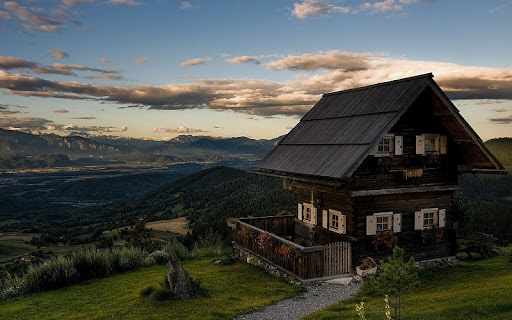 Opción 2: Un complejo turístico en una isla paradisíaca
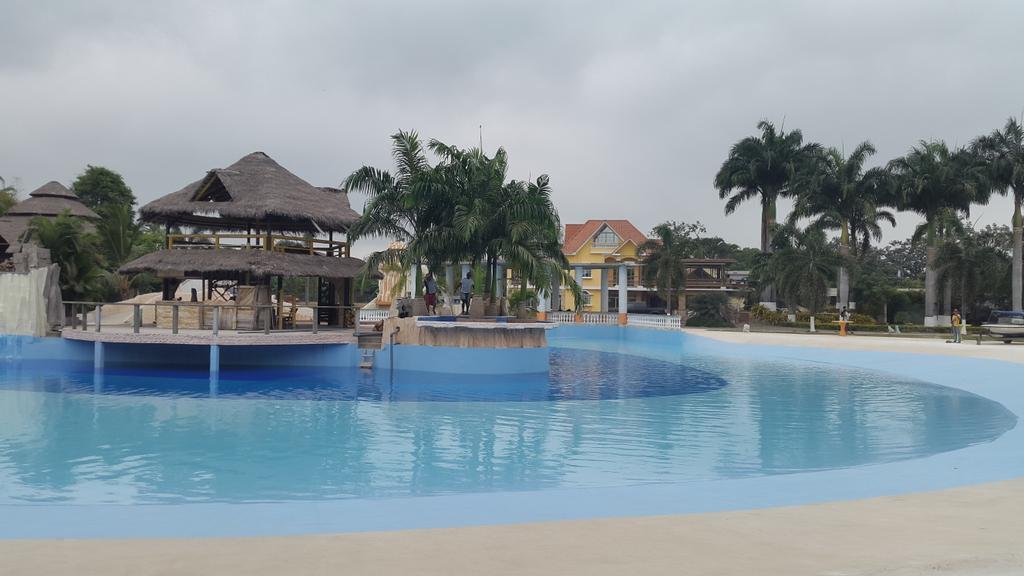 Opción 3: Una casa de árbol en medio de un bosque
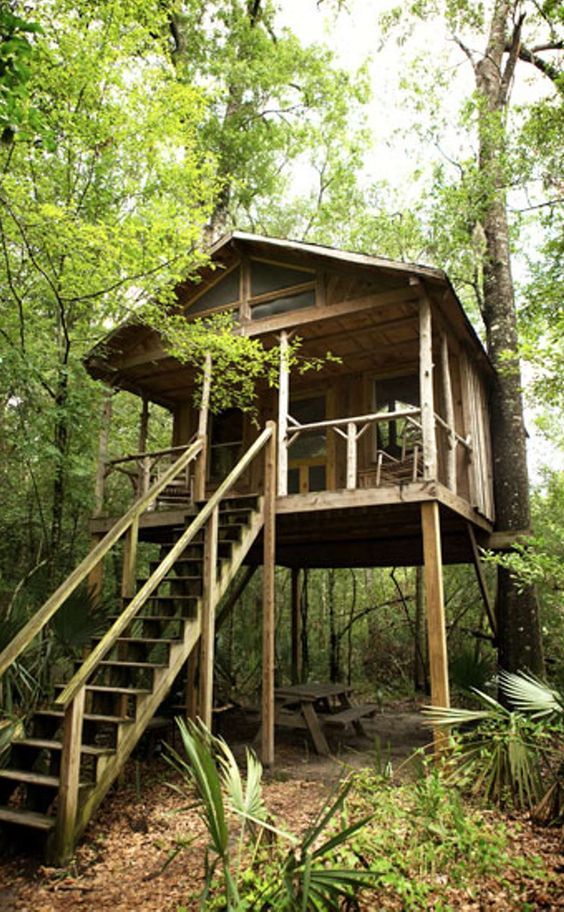 Opción 4:Un iglú en el Polo Norte
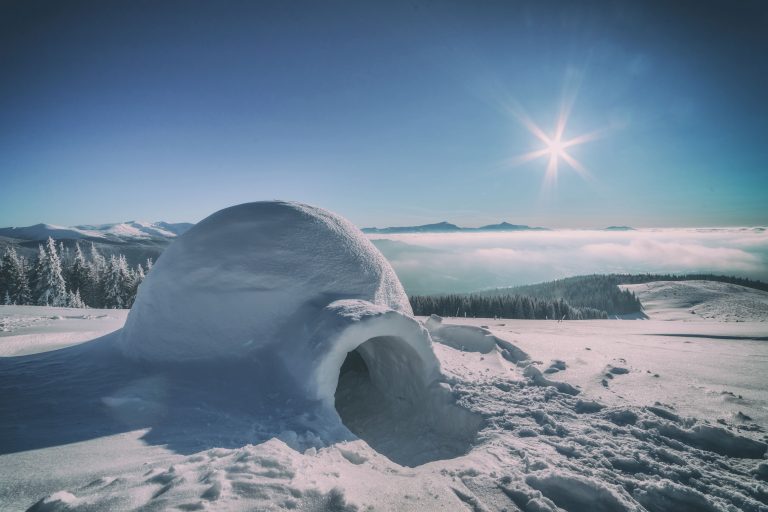 Opción 5:Una ciudad cosmopolita
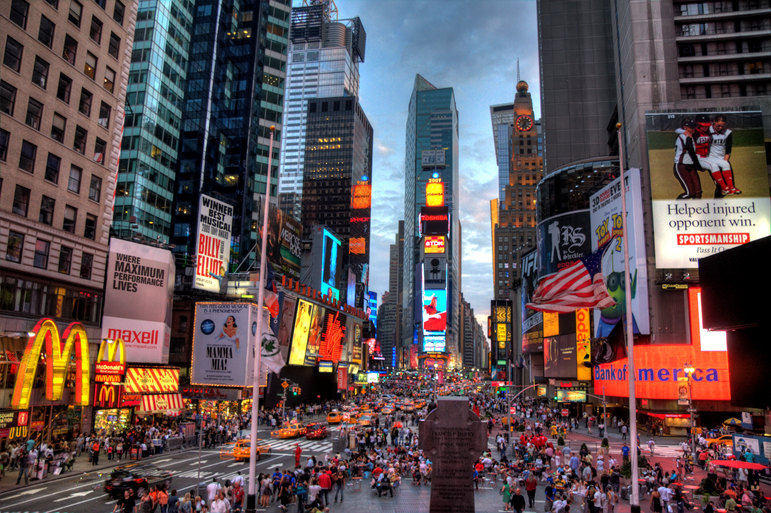 Opción 6:Un pequeño pueblo costero
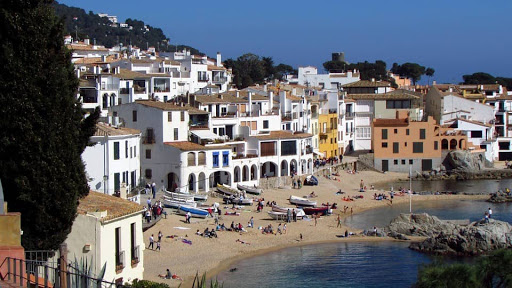